Brick By Brick
Unity
C  U  L  T  U  R  E
IVES
VERYDAY
O
L
L
E
C
TIVELY
P
LIFTING
HROUGH
TILIZING
ESOURCES
16 Live in harmony with one another.

(Romans 12:16a)
\
[Speaker Notes: “WE NEED TO DEAL WITH THE ELEPHANT IN THE ROOM?” The elephant in the room is that Christianity has an image problem. What do you do when you have an image problem with a business? Re-Brand themselves or repackage their product!]
12 What I mean is this: One of you says, “I follow Paul”; another, “I follow Apollos”; another, “I follow Cephas”; still another, “I follow Christ.”
(1 Corinthians 1:12)
\
[Speaker Notes: The problems the Corinthian Church was facing were problems that left unchecked, would damage their ability to carry our mission and purpose. Not only did the church at Corinth have a branding problem, but they also had the same problem that has mostly caused our current "image problem": division, pride, and dissension over nonessentials. While we may look to “branding” to solve our problem, the church at Corinth teaches us a powerful lesson: the solution we think may help our image will often ultimately only re-inscribe the same problems and pitfalls.]
1.) The Plea for Unity
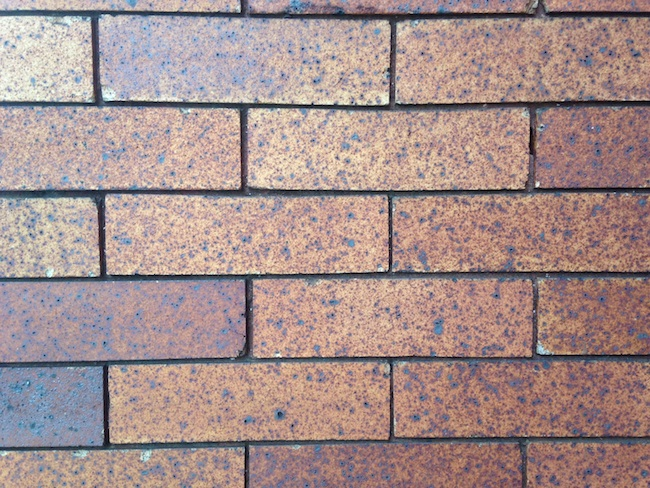 Unity
They were to be unified in Christ!
10 I appeal to you, brothers and sisters, in the name of our Lord Jesus Christ, that all of you agree with one another in what you say and that there be no divisions among you, but that you be perfectly united in mind and thought.

(1 Corinthians 1:10)
\
[Speaker Notes: The problems the Corinthian Church was facing were problems that left unchecked, would damage their ability to carry our mission and purpose. Not only did the church at Corinth have a branding problem, but they also had the same problem that has mostly caused our current "image problem": division, pride, and dissension over nonessentials. While we may look to “branding” to solve our problem, the church at Corinth teaches us a powerful lesson: the solution we think may help our image will often ultimately only re-inscribe the same problems and pitfalls.]
It is joyful to God when we are united
2 then make my joy complete by being like-minded, having the same love, being one in spirit and of one mind.
(Philippians 2:2)
\
[Speaker Notes: • The phrase was used of two parties or hostile states reaching an agreement.
• This phrase does not mean we will not have some heartfelt convictions and opinions on things, but instead, we will not let those differences become a wedge that separates us.
• We should all agree on the centrality of Jesus as our Lord and Savior, we should come to agreement on the essentials of the faith and not allow areas of opinion rip us apart.
• If we cannot agree on the essentials of our faith, what kind of message would we share?]
Division
[Speaker Notes: The term DIVISIONS was a term used to describe a tear in a garment. When a garment is torn, it loses its value.
• A division within the church causes the church to be torn apart, as we will see in verses 11-16.
• Having no division does not mean we do not let anything rise to the level of dividing us.
• A divided house does not work well.]
The church should not be divided like the world…
11 My brothers and sisters, some from Chloe’s household have informed me that there are quarrels among you. 12 What I mean is this: One of you says, “I follow Paul”; another, “I follow Apollos”; another, “I follow Cephas”; still another, “I follow Christ.”
(1 Corinthians 1:11-12)
\
We are NOT to be followers of men, but of Christ!
13 Is Christ divided? Was Paul crucified for you? Were you baptized in the name of Paul? 14 I thank God that I did not baptize any of you except Crispus and Gaius, 15 so no one can say that you were baptized in my name.
(1 Corinthians 1:13-15)
\
Baptism was even used to DIVIDE
16 (Yes, I also baptized the household of Stephanas; beyond that, I don’t remember if I baptized anyone else.)
(1 Corinthians 1:16)
\
[Speaker Notes: 1 Peter 3:21: “Baptism now saves us…”]
The Word of God should unite us.
The word of men divides us.
Is God more important than opinion?
2.) Unity through realization
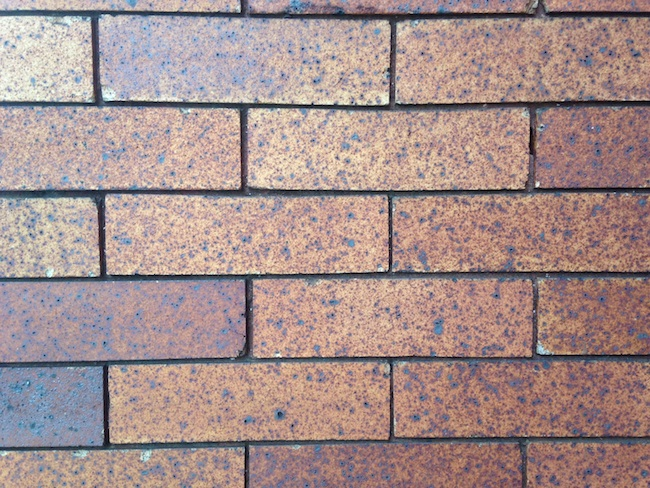 Unity
The underlying issue is the same one that many within the church deal with regularly: divided allegiances.
12 What I mean is this: One of you says, “I follow Paul”; another, “I follow Apollos”; another, “I follow Cephas”; still another, “I follow Christ.”

(1 Corinthians 1:12)
[Speaker Notes: The Corinthians’ allegiances were more tightly held to their favorite leader or an exclusive group of people than to Christ]
When we lose sight of Jesus being the One who we unite behind, our purpose and mission will be compromised.
[Speaker Notes: The Corinthians’ allegiances were more tightly held to their favorite leader or an exclusive group of people than to Christ]
When we all come into the church with different agendas, it will cause problems.
17 For Christ did not send me to baptize, but to preach the gospel—not with wisdom and eloquence, lest the cross of Christ be emptied of its power.

(1 Corinthians 1:17)
[Speaker Notes: Unity can be built on the realization that Jesus is the head of the church, Jesus is the reason we are here, and Jesus is the one whose blood was shed for our salvation. Paul is not minimizing baptism, if he were, it would contradict his other writing on the subject, notably Romans 6.
• Paul knew that baptism had become one of the elements at the root of the quarreling in Corinth, and he wanted no part in leaving the Corinthians with the idea that he was supportive of their doctrine of a divisive baptism stemming from personal loyalty to the one who performed the baptism.]
3.) Unity through purpose
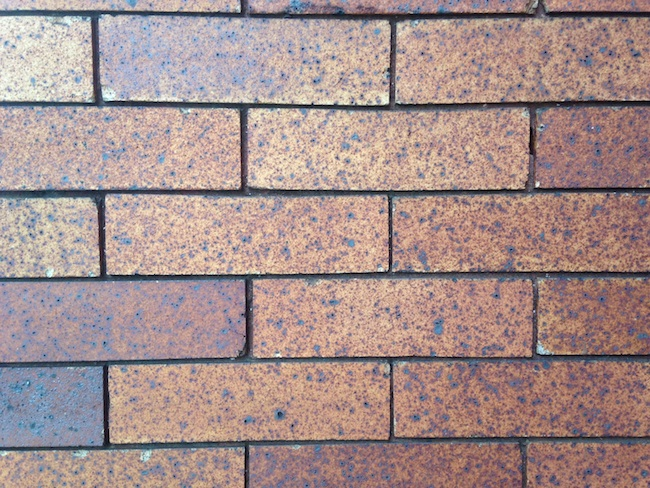 Unity
What’s your purpose?
Self-Promotion?
My Agenda?
To Get My  Way?
F   A   M   I   L   Y
OU
ORGET
BOUT
E
OVE
Our Purpose
13 Let us hear the conclusion of the whole matter: Fear God and keep His commandments,
For this is man’s all.
(Ecclesiastes 12:13)
HE is our purpose!!!
20 I have been crucified with Christ and I no longer live, but Christ lives in me. The life I now live in the body, I live by faith in the Son of God, who loved me and gave himself for me.

(Galatians 2:20)
God wants us to be committed to Him. If we are united, we will make an impact!
35 By this all will know that you are My disciples, if you have love for one another.”

(John 13:35)